SUELA CONTINENTALTM
PRESENTA UNA  SUELA CONTINENTAL™ LIGERA PARA UN AGARRE SUPERIOR EN TODAS LAS CONDICIONES CLIMÁTICAS.
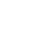 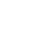 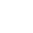 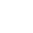 EXTERIOR DE MALLA
LA MALLA TÉCNICA PROPORCIONA UN AJUSTE CÓMODO Y MAYOR SOPORTE.LOS PANELES DE VENTILACIÓN UBICADOS ESTRATÉGICAMENTE EN EL ANTEPIÉ Y LA ZONA MEDIA DEL PIE GARANTIZAN LA MÁXIMA VENTILACIÓN.
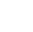 MEDIASUELA DE EVA Y PLACA DE TPU
LOS ESPACIOS VACÍOS EN EL DISEÑO DE LA MEDIASUELA CONVIERTEN LA PRESIÓN EN IMPULSO, SIN SACRIFICAR LA COMODIDAD. UNA PLACA DE TPU TRABAJA EN ARMONÍA CON LA MEDIASUELA PARA MAYOR ESTABILIDAD.
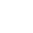 SWITCH FWD
PVPR: €140 EUR / $140 USD
PESO: HOMBRE - 335G, MUJER - 276G
ALTURA DEL TALÓN: 45MM / 35MM
CAÍDA: 10MM
USO RECOMENDADO: PARA TODOS LOS CORREDORES, EN 0-10KM
GRAVEDAD TRANSFORMADA EN IMPULSO